CARDÁPIO SEMANAL - Favo de Mel
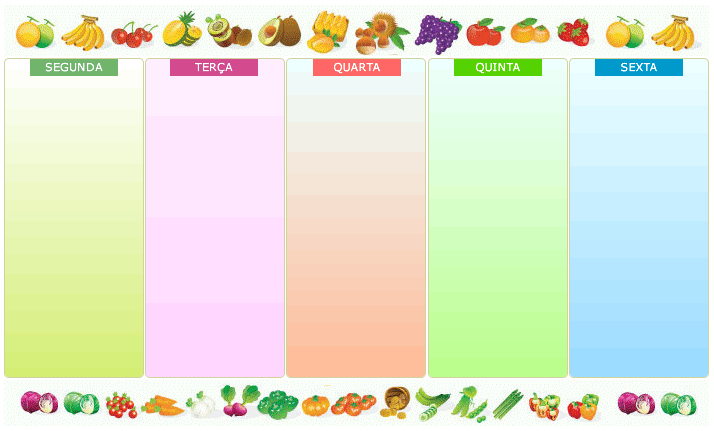 PÃO FRANCÊS COM MANTEIGA OU REQUEIJÃO 
+ CHÁ 

ARROZ, FEIJÃO,
ESTROGONOFFE DE CARNE OU FRANGO OU ARROZ TEMPERADO COM CARNE OU FRANGO OU PORCO E SALADA

FRUTA

ARROZ, CARNE OU FRANGO AO MOLHO E SALADA
PÃO FRANCÊS COM MANTEIGA OU REQUEIJÃO 
+ CHÁ 

ARROZ, FEIJÃO, 
POLENTA COM CARNE OU FRANGO AO MOLHO E SALADA COZIDA

SUCRILHOS, PIPOCA OU POLVILHO


SOPA DE POLENTA COM LEGUMES, CARNE OU FRANGO
PÃO FRANCÊS COM MANTEIGA OU REQUEIJÃO 
+ LEITE COM CHOCOLATE EM PÓ

ARROZ, FEIJÃO, CARNE OU FRANGO OU PORCO E SALADA

FRUTA


PÃO FRANCÊS COM CARNE MOIDA OU REQUEJÃO OU MANTEIGA E SUCO NATURAL
PÃO FRANCÊS COM MANTEIGA OU REQUEIJÃO 
+ CHÁ

ARROZ, FEIJÃO, CARNE OU FRANGO OU PORCO COM BATATA OU MANDIOCA AO MOLHO E SALADA

FRUTA


MACARRÃO AO MOLHO COM CARNE OU FRANGO
PÃO FRANCÊS COM MANTEIGA OU REQUEIJÃO 
+ 
LEITE COM CHOCOLATE EM PÓ

ARROZ, FEIJÃO, CARNE OU FRANGO OU PORCO, LEGUMES E SALADA 

FRUTA


SOPA DE MACARRÃO COM LEGUMES, CARNE OU FRANGO